Тема: Порушення класичної моделі лінійної регресії
2
ОСНОВНІ ВИДИ ПОРУШЕНЬ КМЛР
1. Автокореляція похибок
2. Гетероскедастичність  похибок 
3. Мультиколінеарність регресорів
4. Ендогенні регресори, що не запізнюються у часі
5. Дискретні залежні змінні
6. Регресійні коефіциєнти, що з  змінюються у часі або в просторі
3
Щодо кожного виду порушень маємо знати:
наслідки наявності порушення в моделі
методи тестування (виявлення) порушення в моделі
як позбавитись від означеного порушення в моделі
4
Автокореляція похибок
Класична модель множинної регресії припускає, що похибки  - це незалежні випадкові величини з нульовим середнім і постійною дисперсією. 
Автокорельованими є похибки  (тобто пізніші значення похибок  залежать від попередніх).
5
Наслідки наявності автокореляції похибок в моделі:
оцінки параметрів класичної моделі множинної регресії втрачають свої статистичні властивості, 
коваріаційна матриця є зміщеною відносно істинної коваріаційної матриці, 
оцінка дисперсії похибок теж є зміщеною.
6
Для визначення наявності автокореляції похибок в моделі використовують тест Дарбіна-Уотсона (d-тест).
Н0: ρ=0 - нульова гіпотеза припускає відсутність автокореляції;
      НА: ρ≠0- альтернативна гіпотеза – в моделі існує автокореляція похибок. 
2.  Вибір критерію. Як критерій перевірки гіпотез використовують d- критерій (критерій Дарбіна-Уотсона).
7
3. Визначення розрахункового значення критерію
4. Визначення критичного значення 
d-критерію (критичні значення d-статистики Дарбіна-Уотсона приведені в таблицях).
8
5. Порівняння розрахункового та критичних значень критерію




Правила прийняття і відхилення гіпотези: 
Якщо розрахункове значення  - критерію попадає в область від 0 до d0 , чи від 4- d0   до 4,  то можна зробити висновок, що автокореляція похибок в моделі присутня.
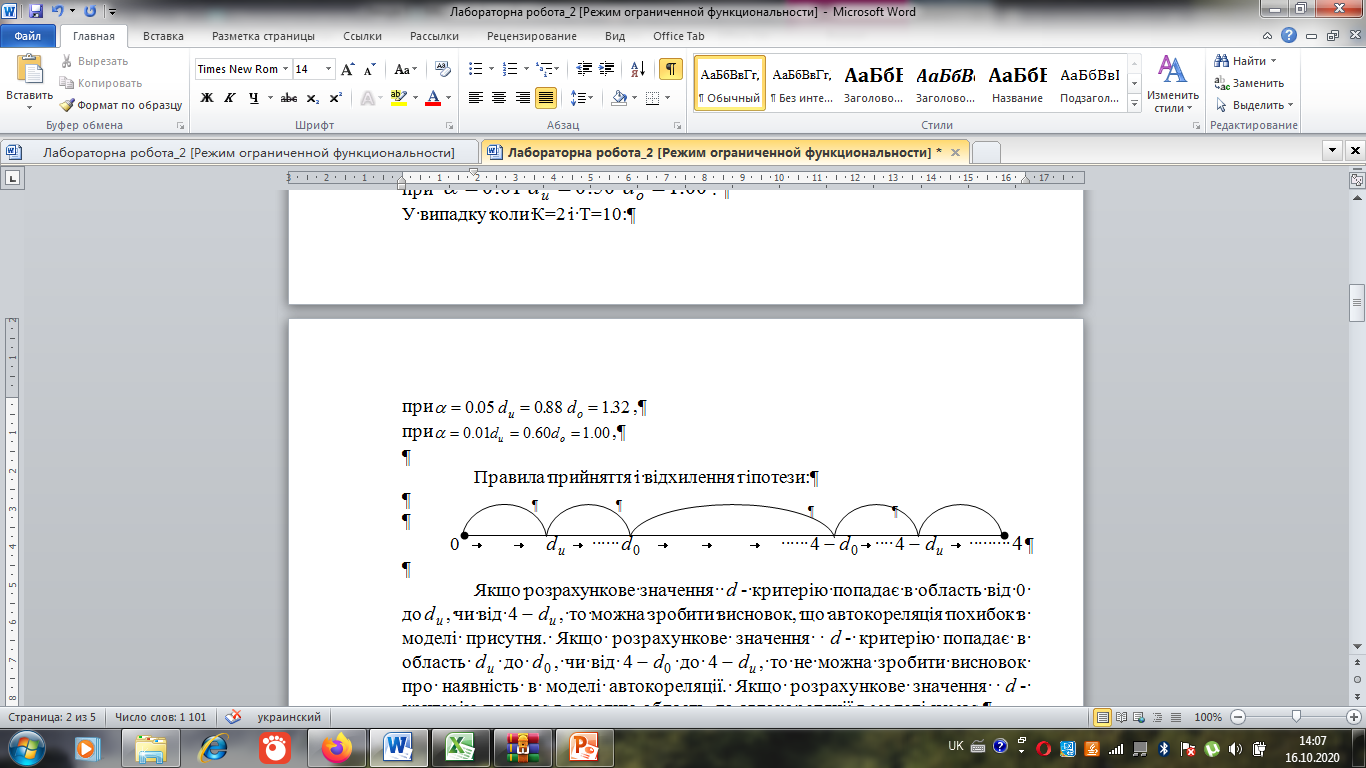 9
Правила прийняття і відхилення гіпотези: 
Якщо розрахункове значення  - критерію попадає в область від d0  до du, чи від 4- du до 4- d0 , то не можна зробити висновок про наявність в моделі автокореляції. 
Якщо розрахункове значення  - критерію попадає в середню область, то автокореляції залишків в моделі немає.
10
Позбавитися автокореляції можна декількома способами:
конструктивний підхід (змінити специфікацію моделі так, щоб усунути автокореляцію (наприклад, ввести додатковий регресор));
неконструктивний підхід (вибрати такий метод оцінювання, які враховує автокореляцію і дає найточніші оцінки параметрів для цього випадку (метод Ейткена)).
11
Якщо проведений тест показав, що автокореляція залишків в моделі існує, то оцінюємо коефіцієнт кореляції  за формулою:
12
Метод Ейткена
За методом Ейткена оцінити параметри лінійної  регресійної  моделі можна за формулою:
13
Якщо залишки  є авторегресійним процесом першого порядку, то матриця  має наступний вигляд:
14
Дякую за увагу!